Potential Flow
Potential Flow
Assumptions
Flow is inviscid
Flow is irrotational

Consequently – Beroulli’s equation is valid everywhere (i.e. not just between two points on a streamline)

We can define a flow potential and a stream function f and y
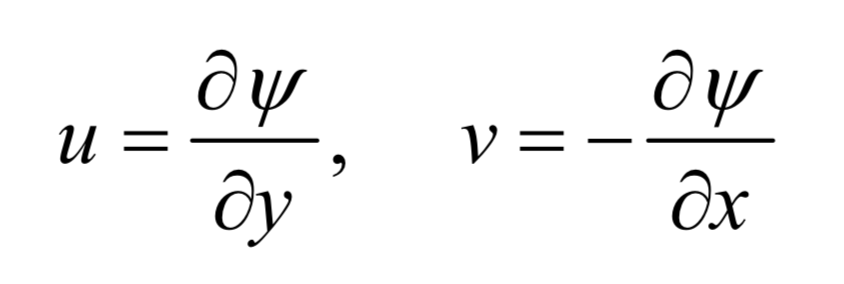 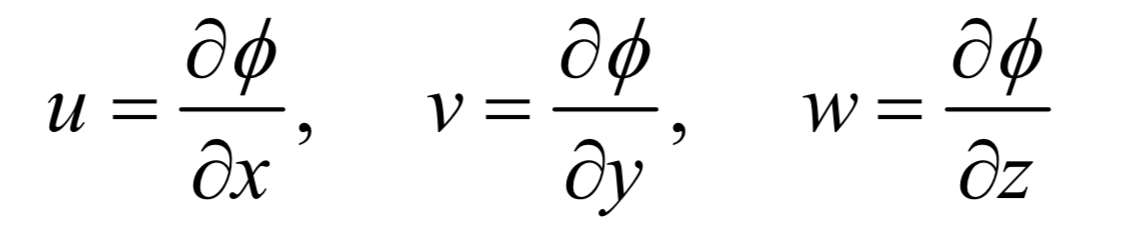 Governing Equations
Flow potential and a stream function f and y.
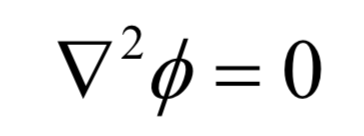 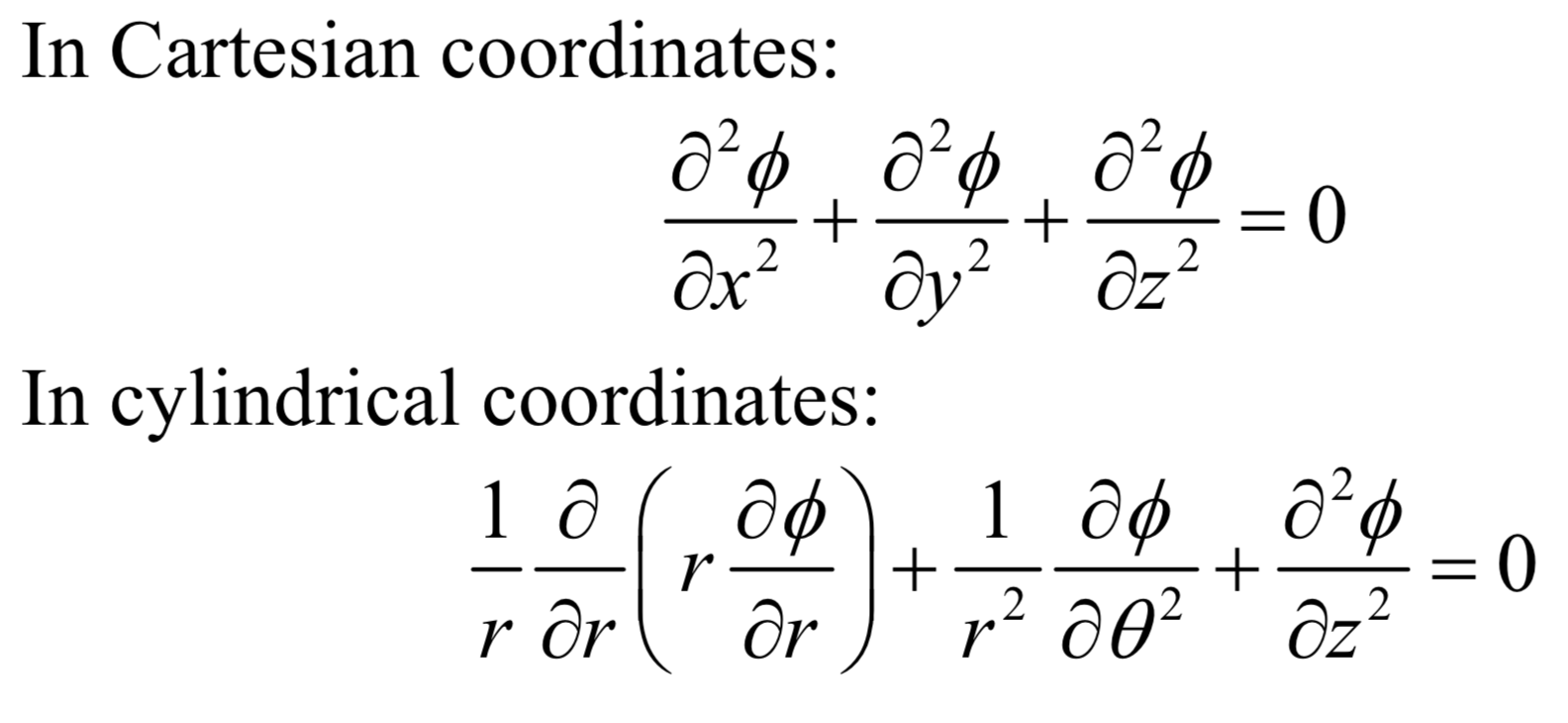 Same for streamfunction
 - 
But on different grounds and 
only in 2d.

See lectures for Chapter 6.
Who cares?
These equations are linear

So What?

It means that we can use superposition to understand several simple flows, add them together and describe more complex flows.

We can for example begin to understand why a a wing can generate lift and airplanes can fly… even though in reality these also depend on viscous flows. But this is faster and simpler.
But we need to understand some fundamental flows first.
Uniform Flow
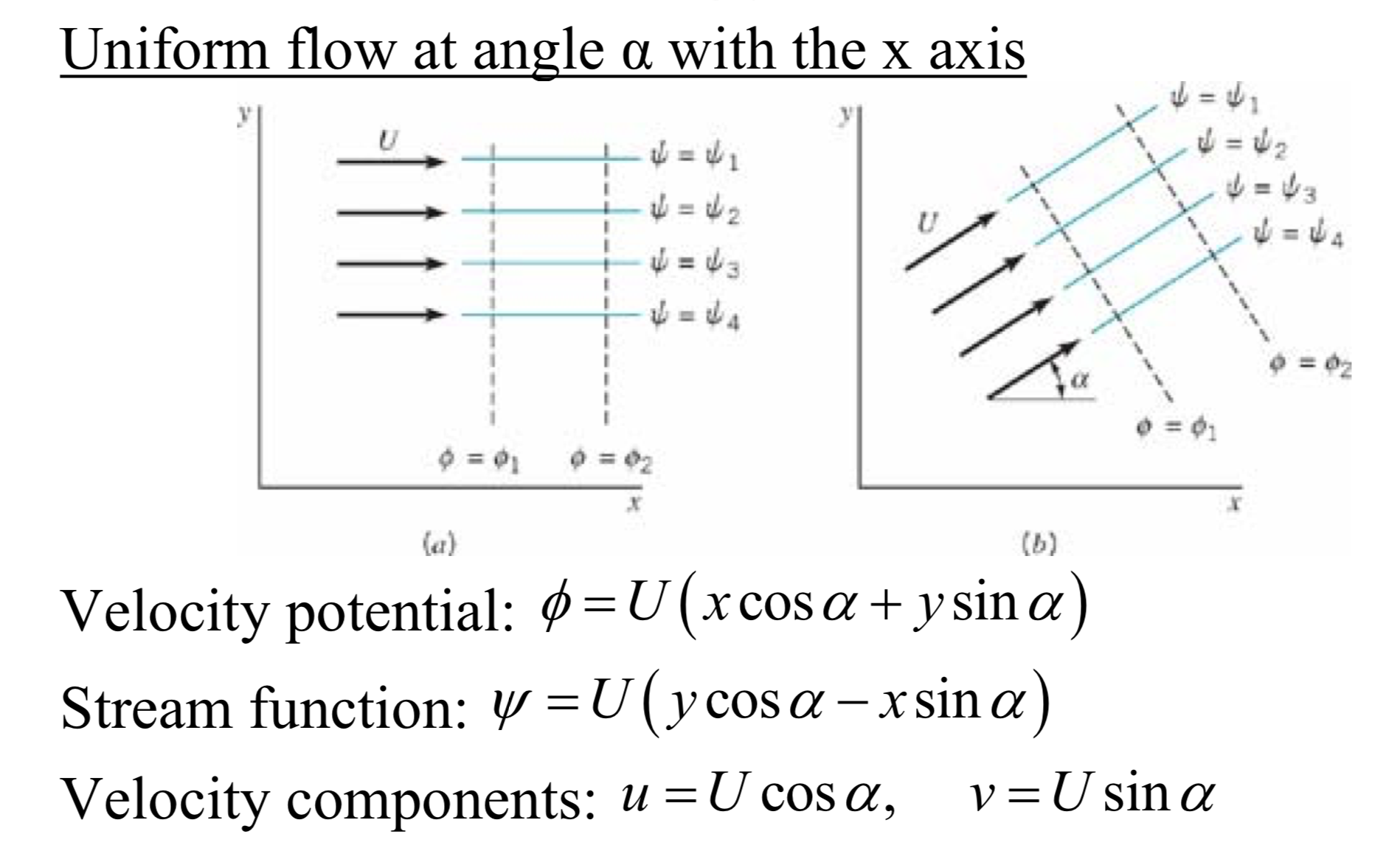 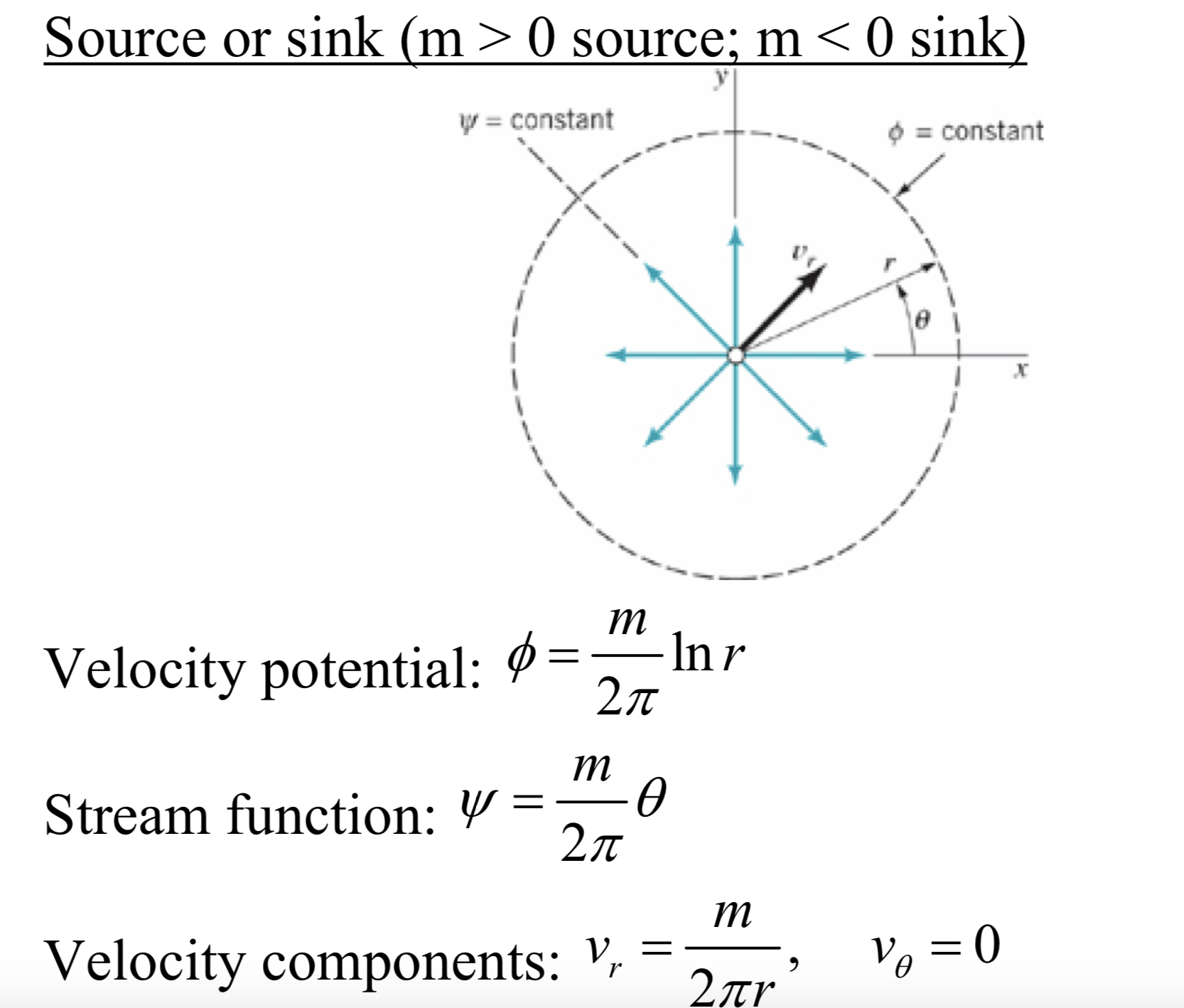 Source or Sink
Free vortex
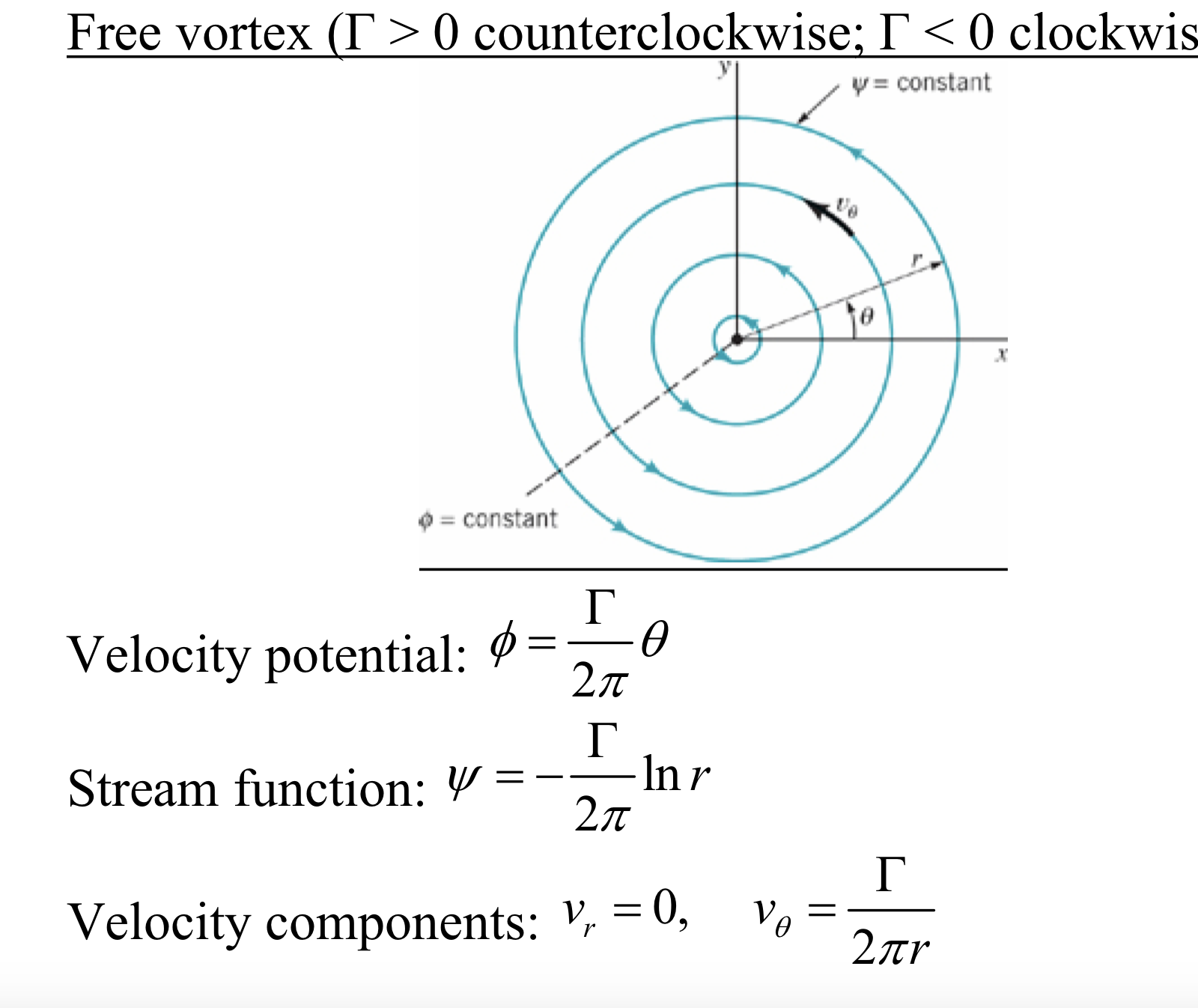 Doublet
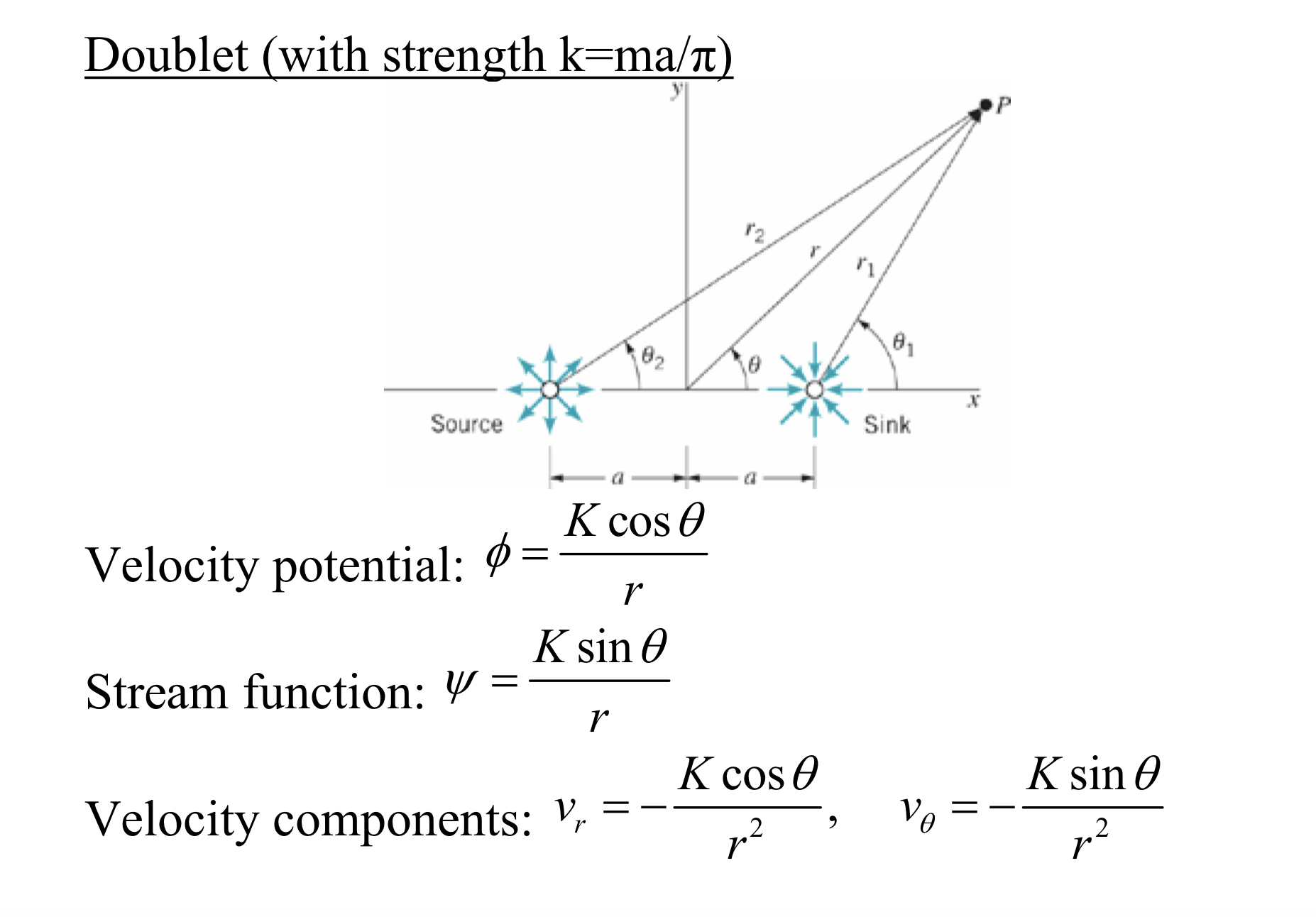 Let’s Add a Source and a Uniform flow together – what happens?
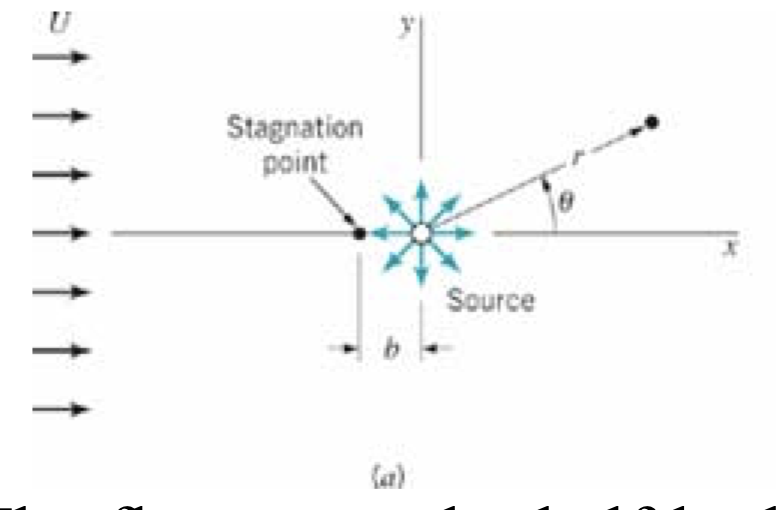 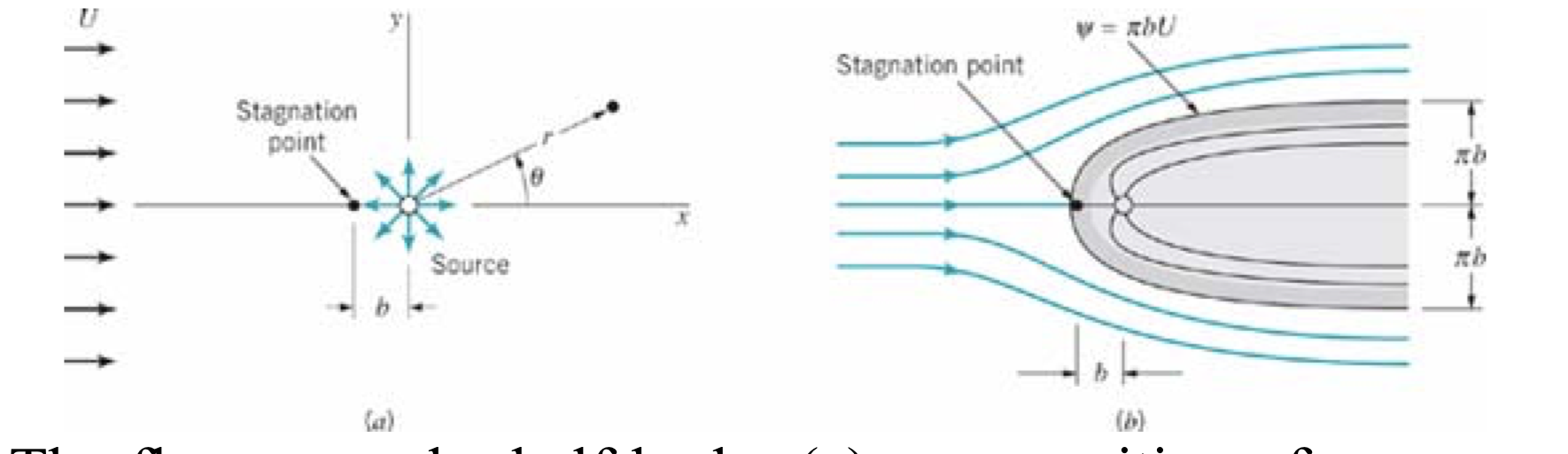 Flow Around a Half Body
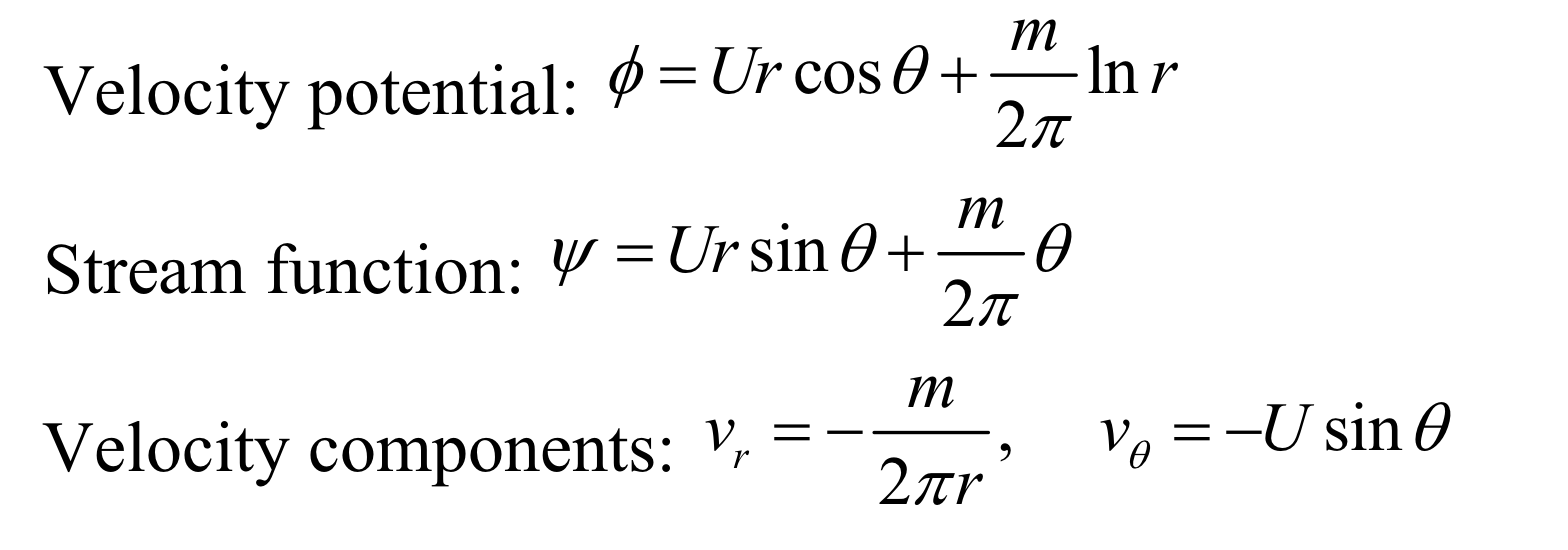 What if I add a Sink to the Mix?
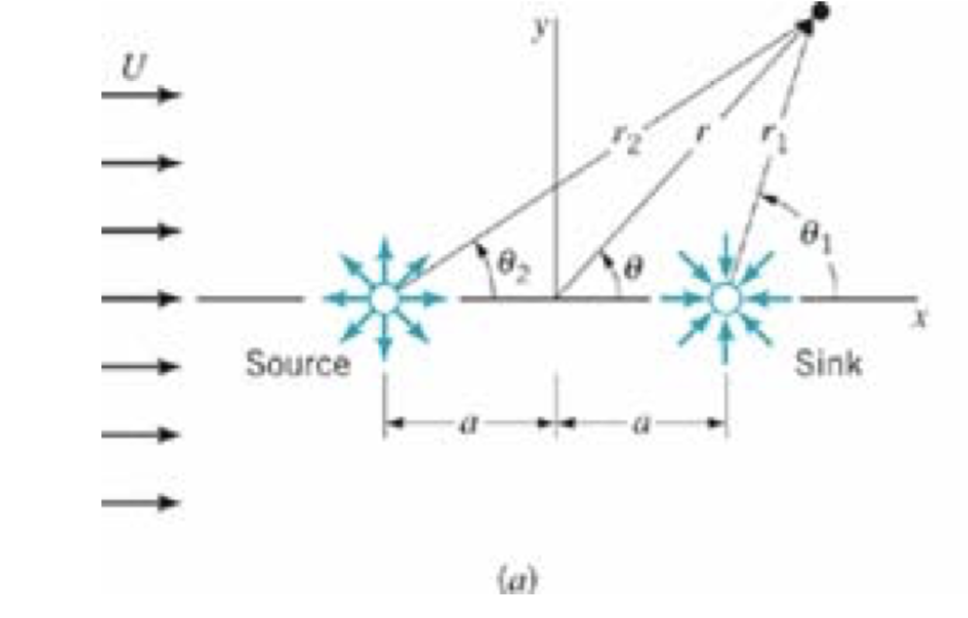 Rankine Oval
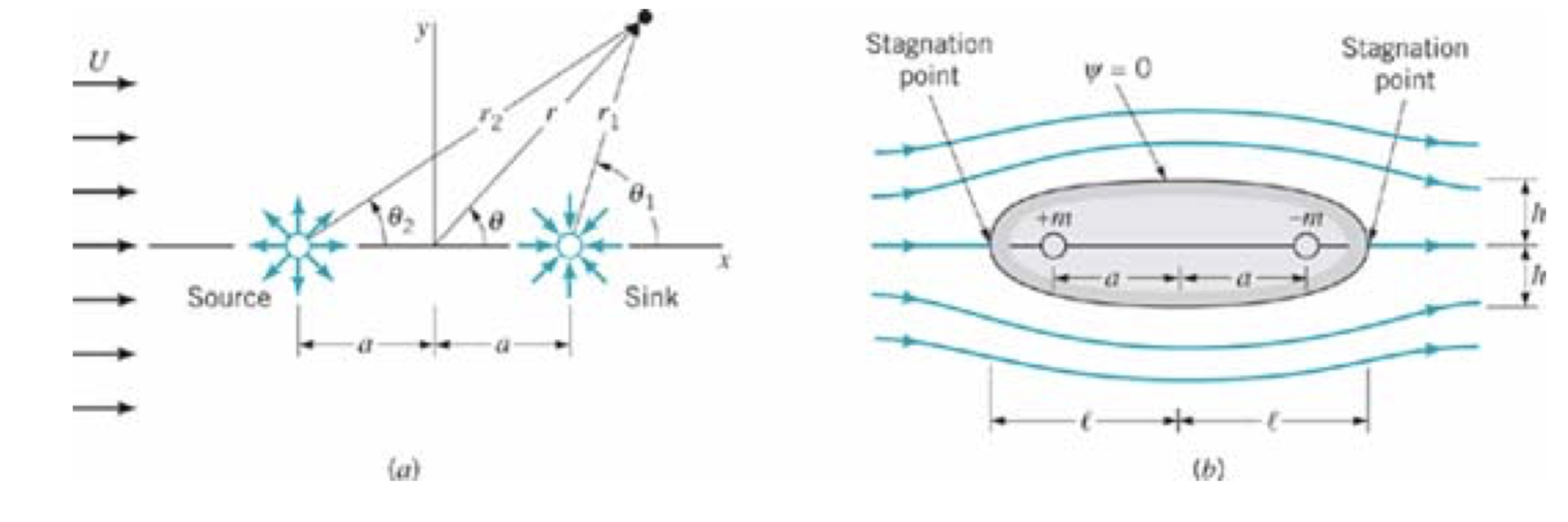 Rankine Oval
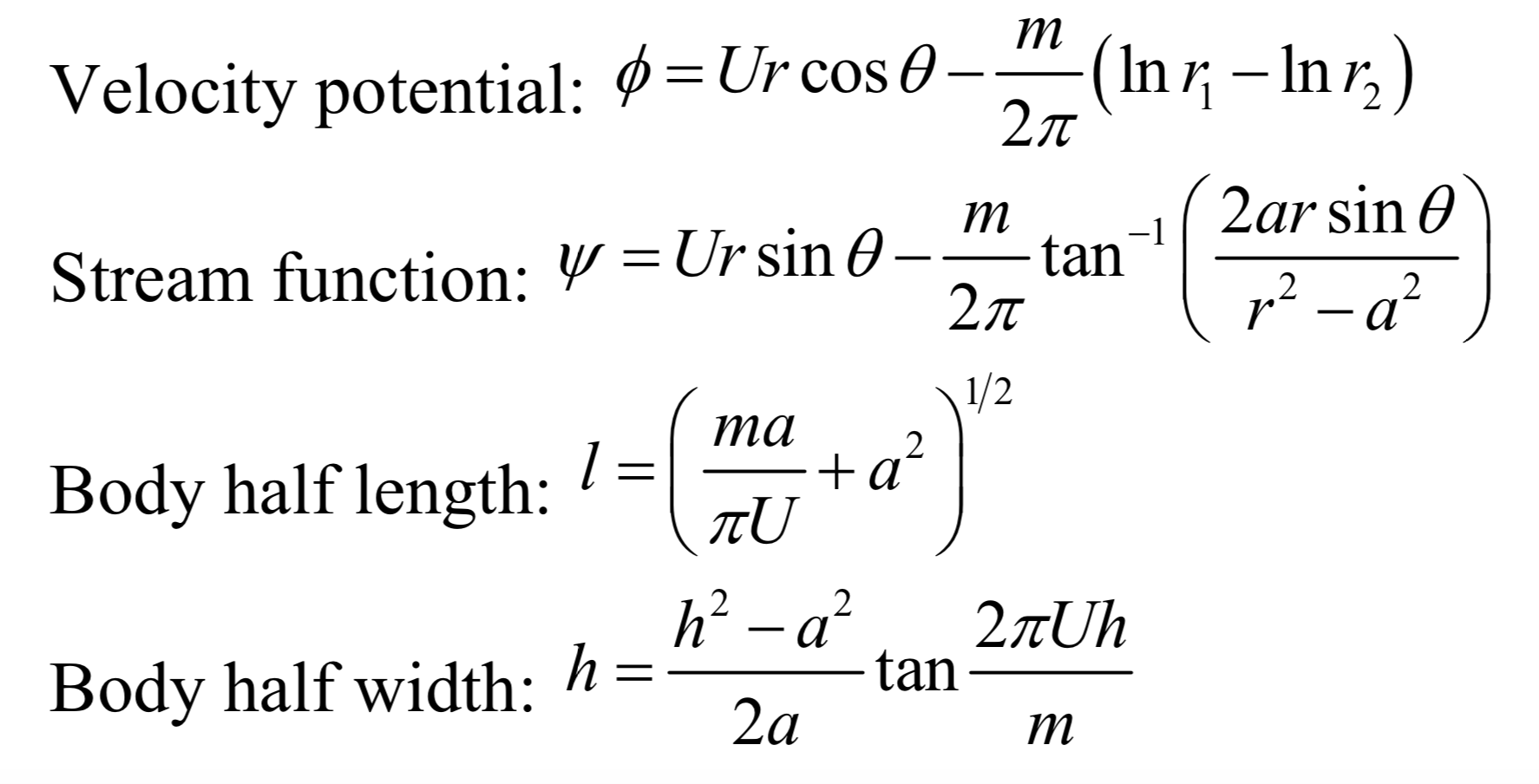 Flow Around a Circular Cylinder – How?
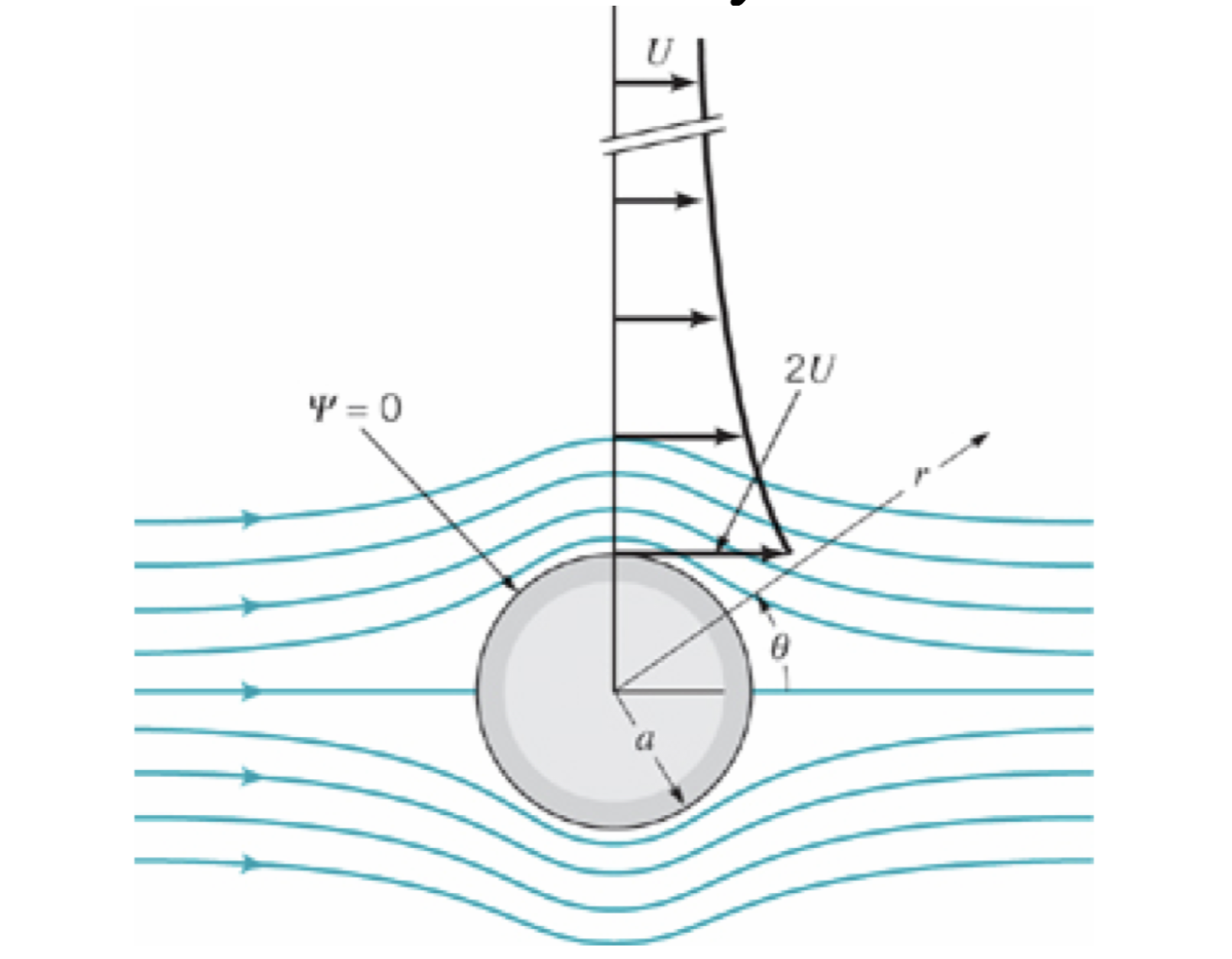 Flow around a Circular Cylinder
A doublet combined with a uniform flow can be used to represent flow around a circular cylinder.
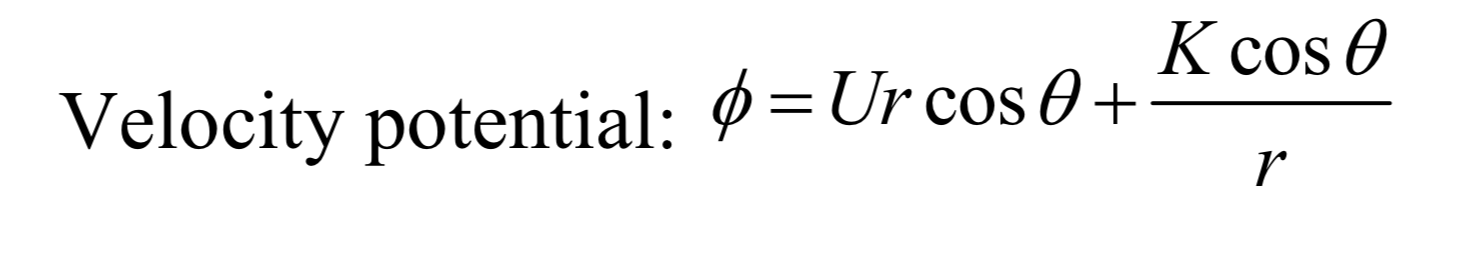 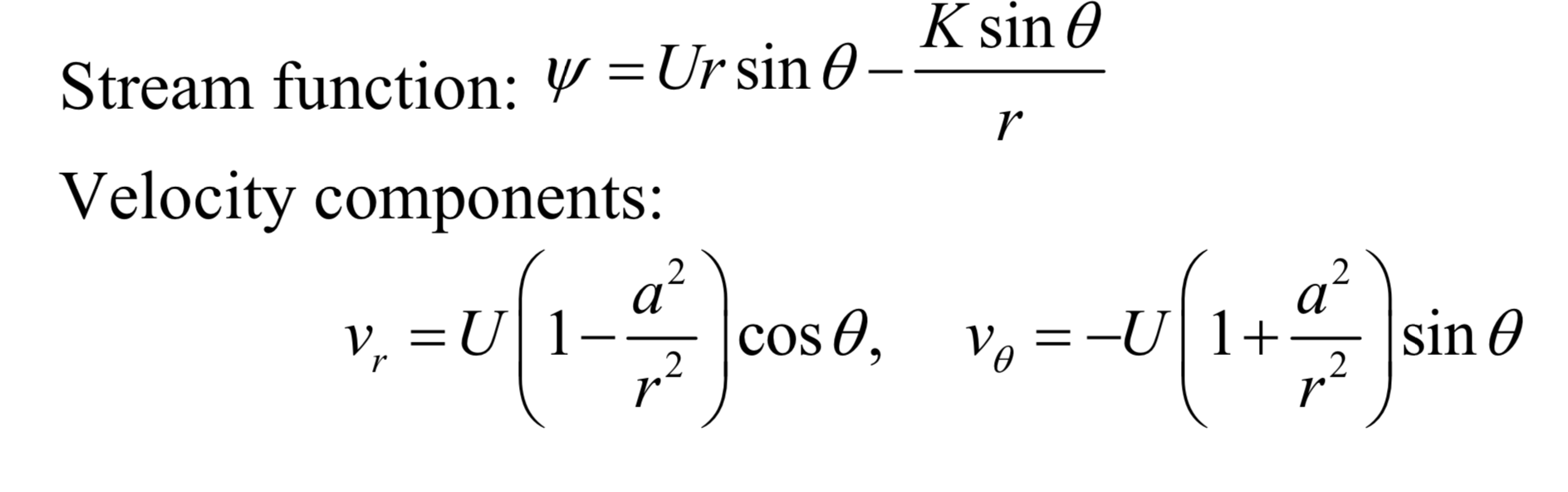 Question: What is the lift on the Sphere?
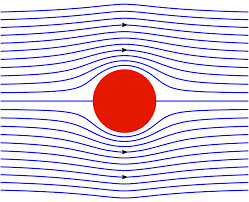 What if it is Rotating?
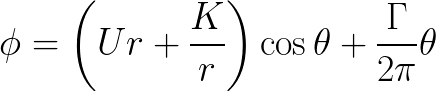 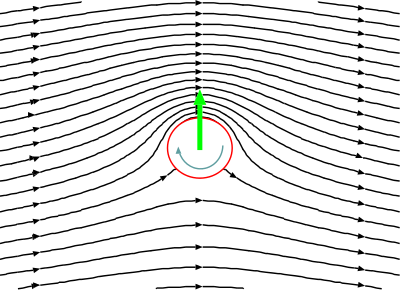 We can look at more complex Shapes
And something called the Kutta-condition allows us to calculate the circulation…
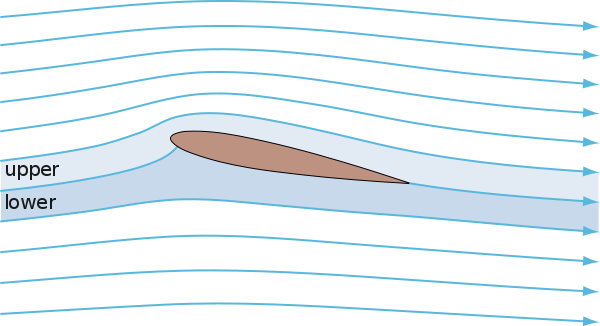 Sample Problems
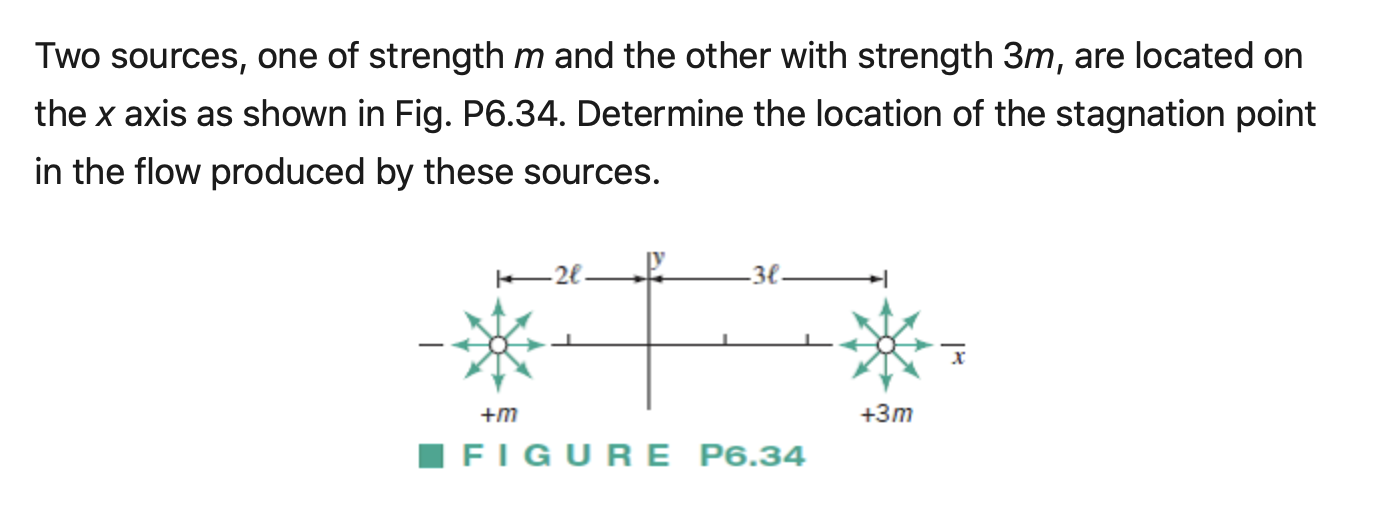 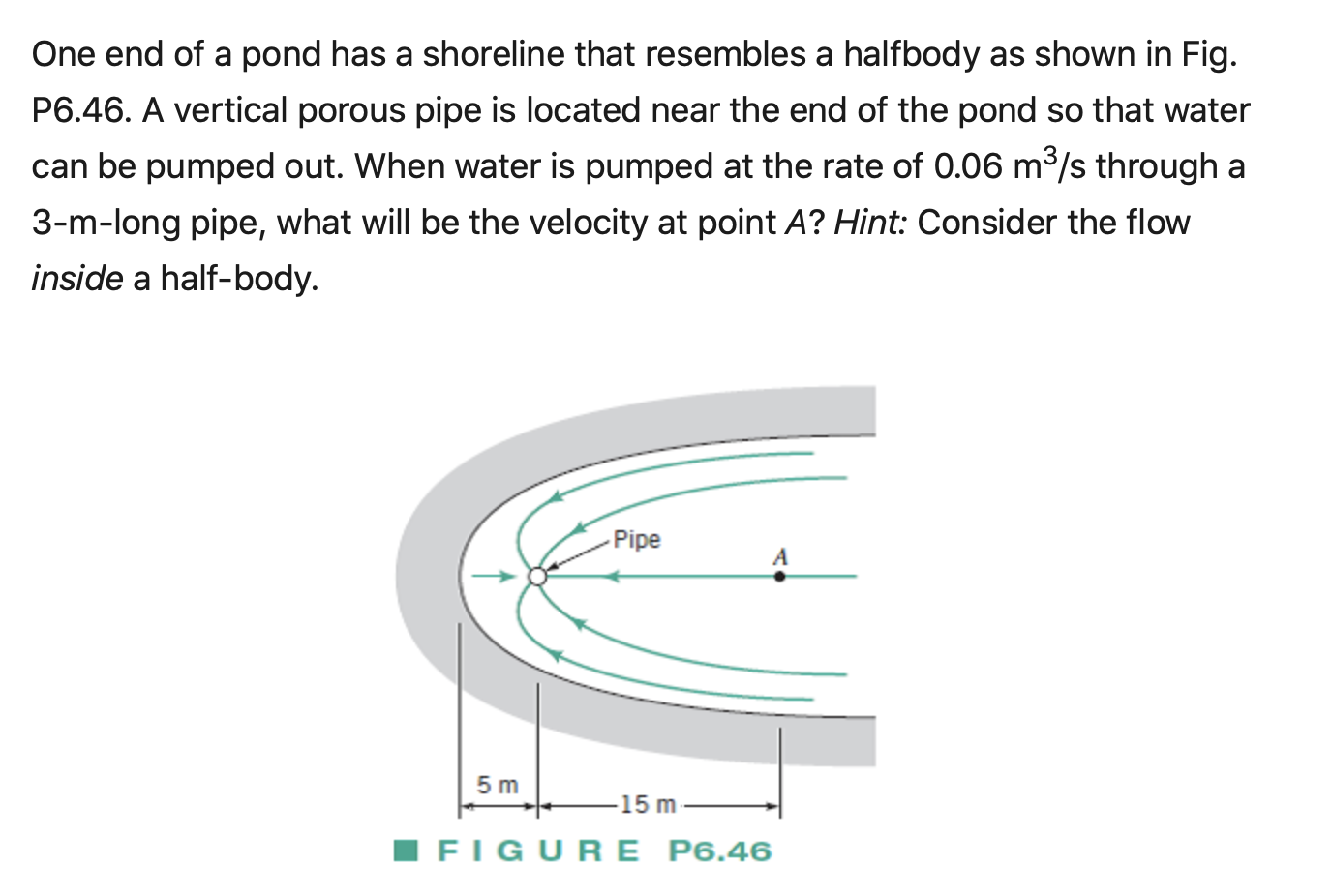